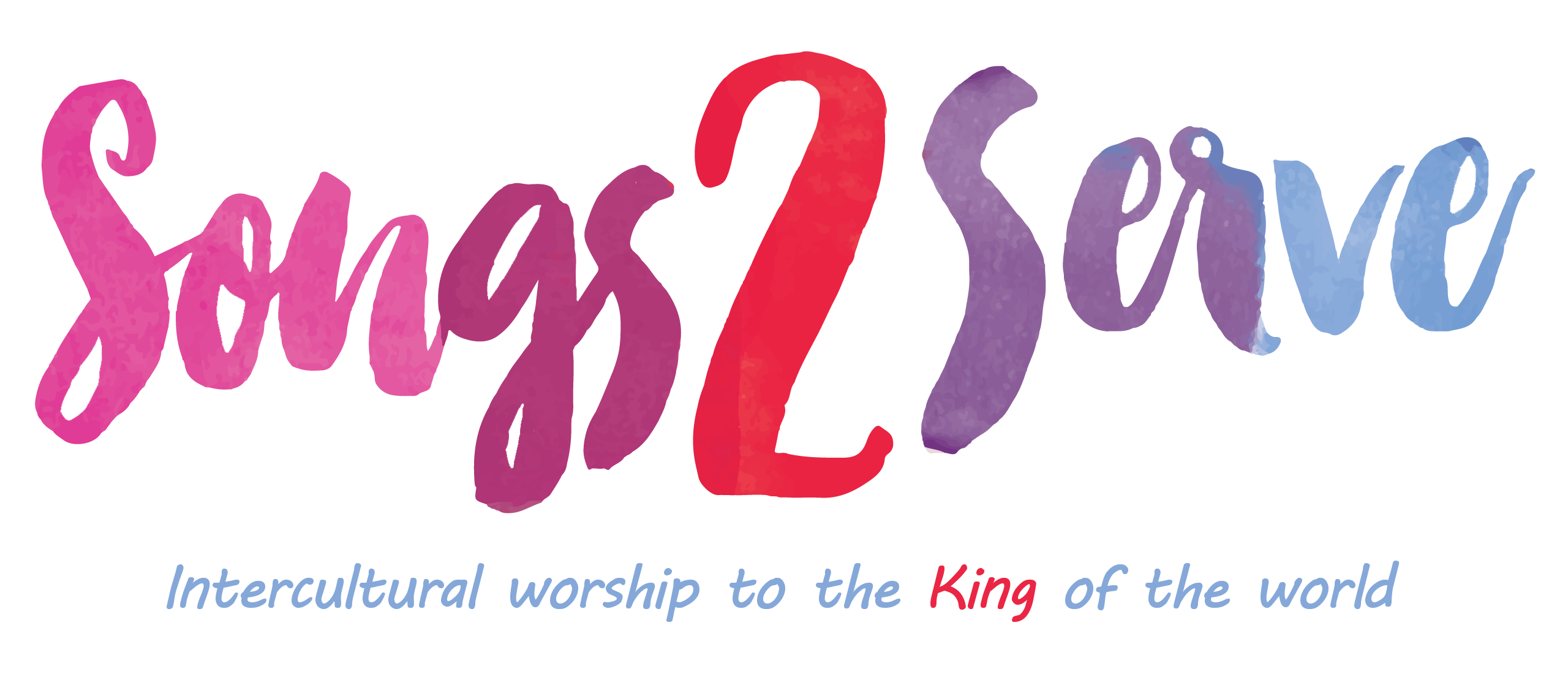 Abaana ladhie fies samaa
The Lord’s prayer
Author unknown
English translation Rieneke Visser – Dutch translation Arie Maasland
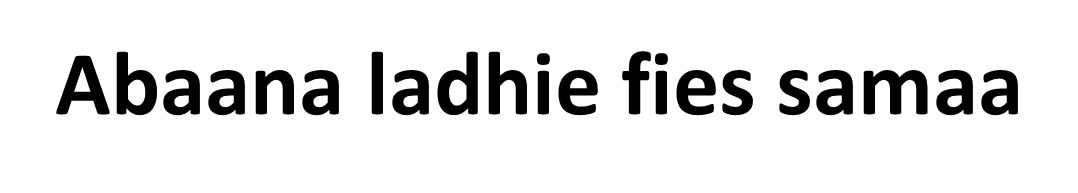 Abaana ladhie fies samaa
li-jattaQaddas ismoeka
li ja-ti melakoetoeka
litakoen mesjie-atoeka
أَبانا الذي في السَّماءلِيَتَقَدَّس ِ  إسْـــمُكَلِيَأتِ  مَلَكُوتُــــكَ لِتَكُــــــنْ مَشـــيئَتُكَ
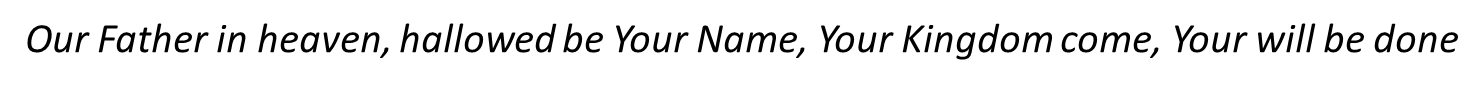 Kama fies samaa-i
kadhalika-alel-ardi
wa goebzana kafaafana
aTinaa fie ajaaminaa
كَمــــا في السَّـــماءِ 
كَذِلـــكَ علــى الأَرْض 
وخُبْزَنا كَفــافَنــا 
أَعْطِنــا في أَيَّامِــــنا
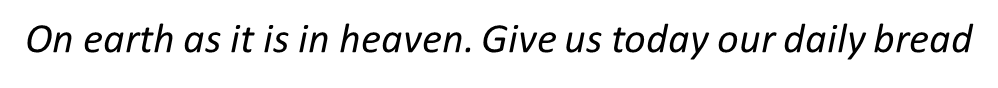 Wa 'Rfir lanaa dhoenoebanaa
kamaa neHnoe liRairinaa
la toedgilnaa fie tazjrieba
bel nazjienaa mienes sjarier
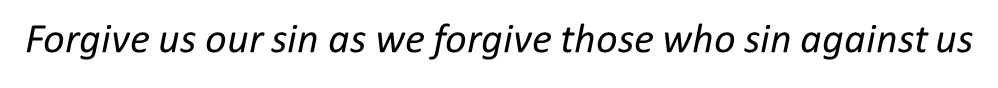 Li-anna laaka ’l-moelka
wa'l Qoewwata wa'l mazjda
mienel azèl  'ielel abèd,
aamien
لأَنَّ لَكَ المُـلْــــكَ 
والقُـــوَّةَ ؤالمَـــــــــجْدَ 
مِنَ الأَزَلْ ،إلى الأَبَدْ ،آميــــنْ
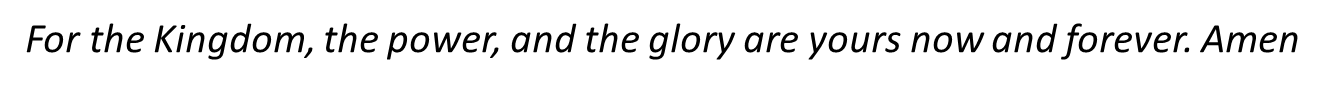 Our Father in  -  heaven above,
hallowed be Your blessed Name!
Lord let Your migh - ty Kingdom come, 
Lord let Your perfect will be done,
here on the earth, just as it is
done in the heavens, where You live.
Give us today just what we need,
give us today our daily bread.
Forgive our sins, as we forgive
Those people who sin against us
Don’t lead us to temptation Lord,
but save us from the evil one.
Yours is the Kingdom, oh Lord,
the power, the glory are Yours,
from age to age, forevermore, Amen
Dutch
O God, die onze Vader bent,maak wereldwijd uw naam bekend.Voltooi uw rijk – dat overalde mensheid voor U buigen zal.
Leer ons uw wil gehoorzaam zijnals engelen zo blij en rein.Geef ons het voedsel elke dagwaarvan ons lichaam leven mag.
Gun ons vergeving, keer op keer,zoals ook wij vergeven, Heer.
Verlos ons van de duisternis;dat niets in ons verdorven is.
Het koninkrijk is U gewijd.Aan U de kracht, de heerlijkheid,vandaag en morgen, voor altijd!Amen